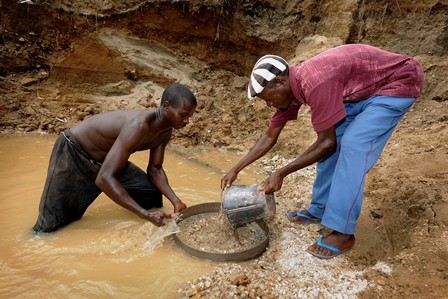 Conflict diamonds and conflict minerals
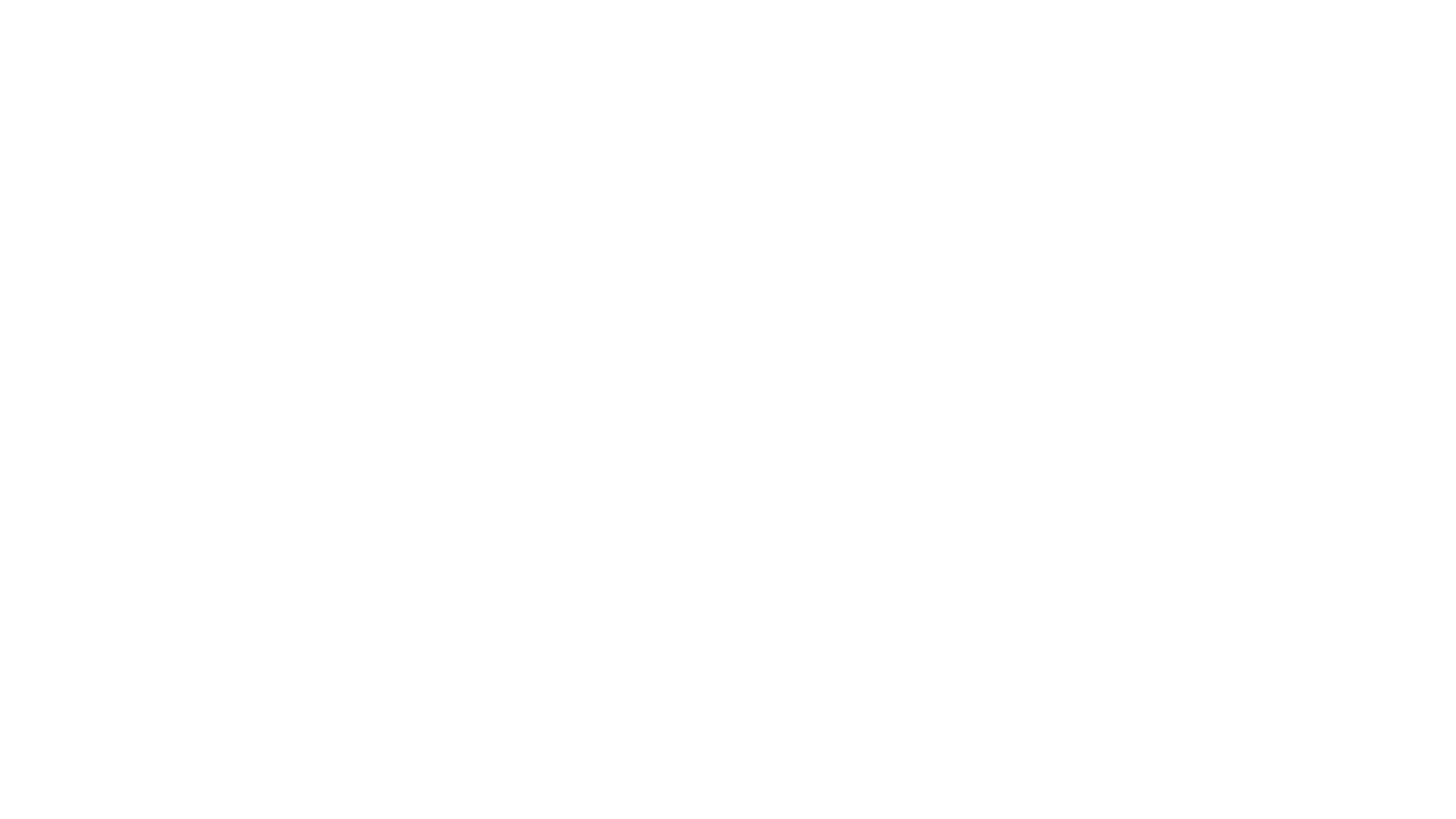 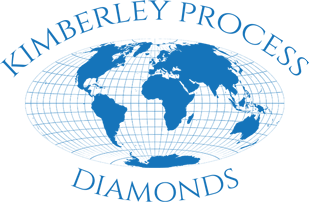 1998-2000. From Angola to Kimberley
Tackle the illicit trade in diamonds that was fueling conflict in Angola and Sierra Leone
Break the link between diamonds and armed conflict
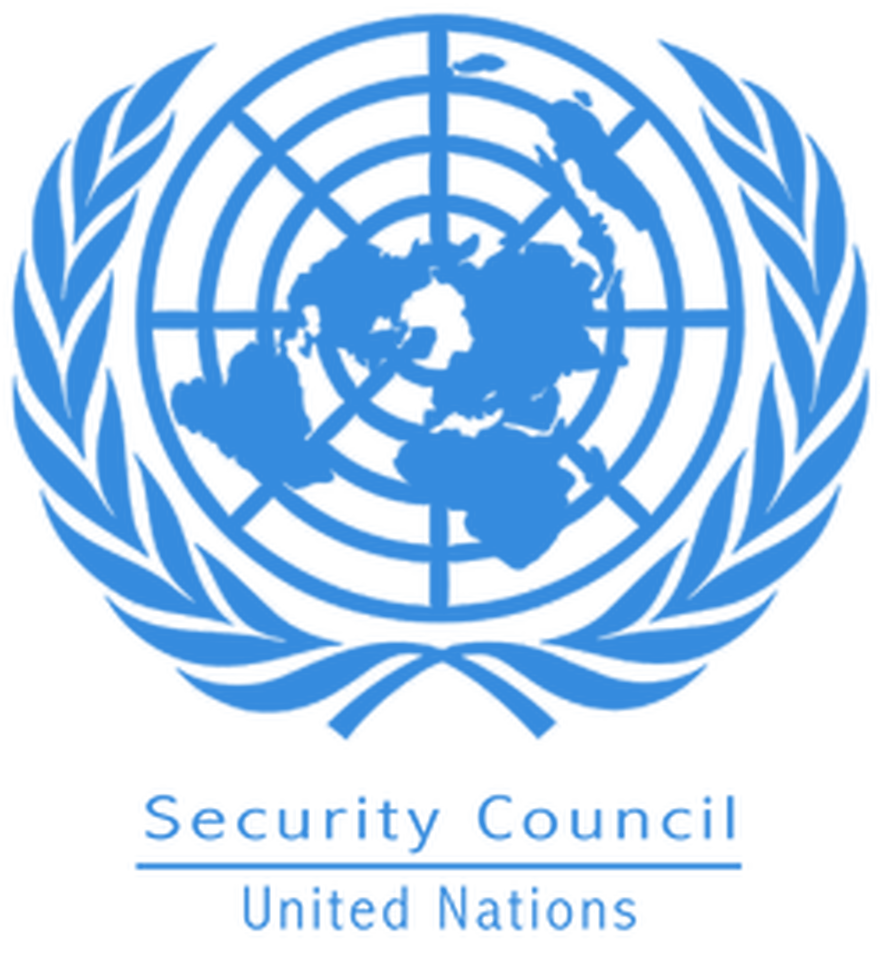 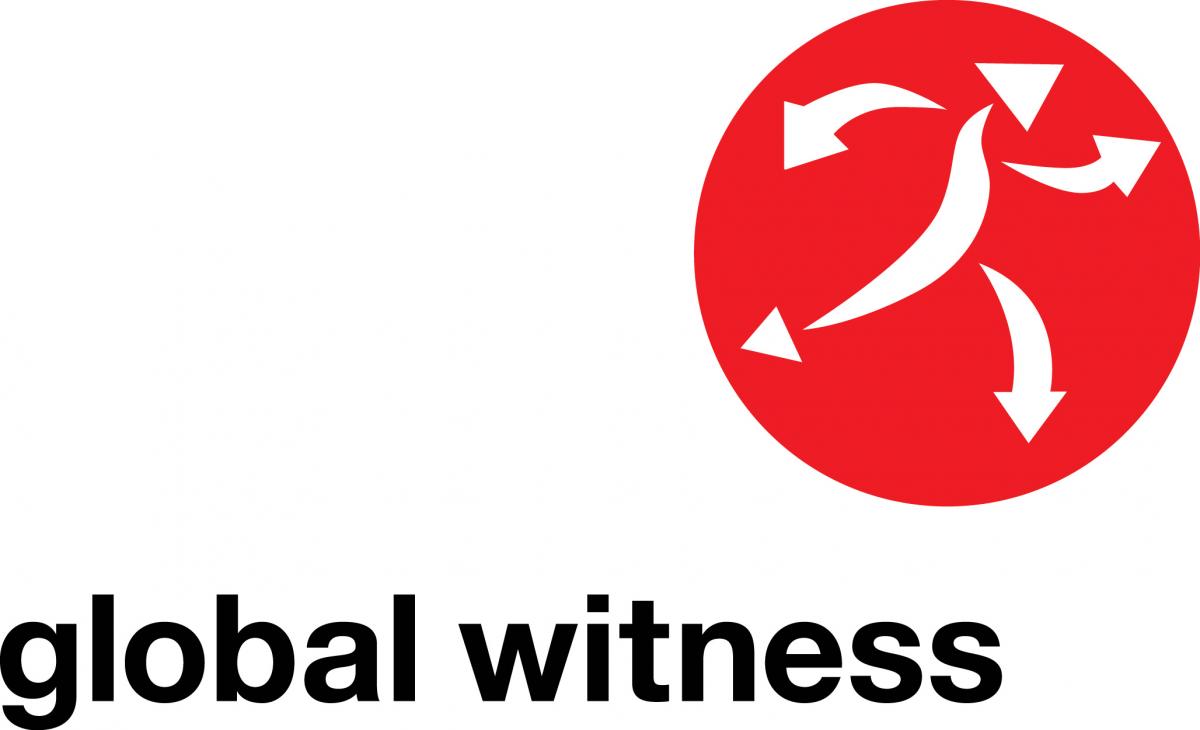 The international community and «Blood Diamonds»
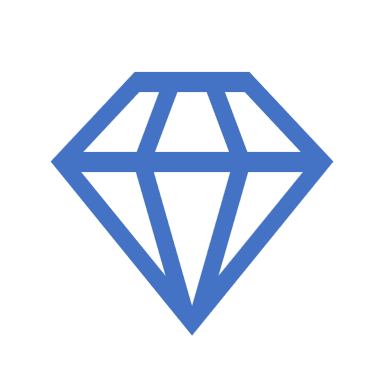 1998- USSC Resolutions on ban on diamonds from Angola that lacked governmental certification
2000 – Resolution on diamonds from Sierra Leone
2000 – Fowler Report on diamond trafficking in Angola
The Kimberley Process
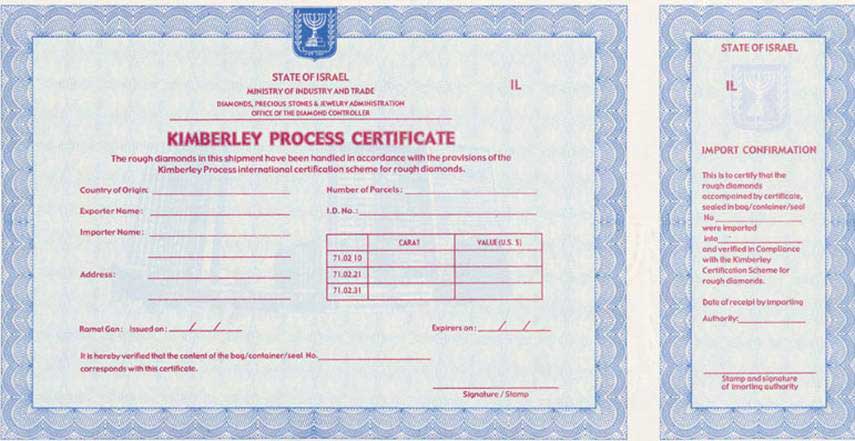 2002, Interlaken: Kimberley Process Certification Scheme for rough diamonds – 37 States
The Core Document of the Interlaken meeting
Scheme
No sanctions but sanctions…
The KP as international soft law
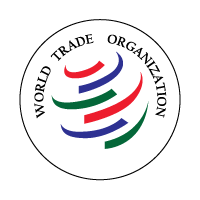 The KP and the WTO: the 2003 waiver
Authorization to derogate from WTO obligations in consideration of the extraordinary humanitarian nature of this issue and the devastating impact of conflicts fueled by the trade in conflict diamonds on the peace, safety and security of people in affected countries and the systematic and gross violations of human rights that have been perpetrated in such conflicts
Reactions to the waiver
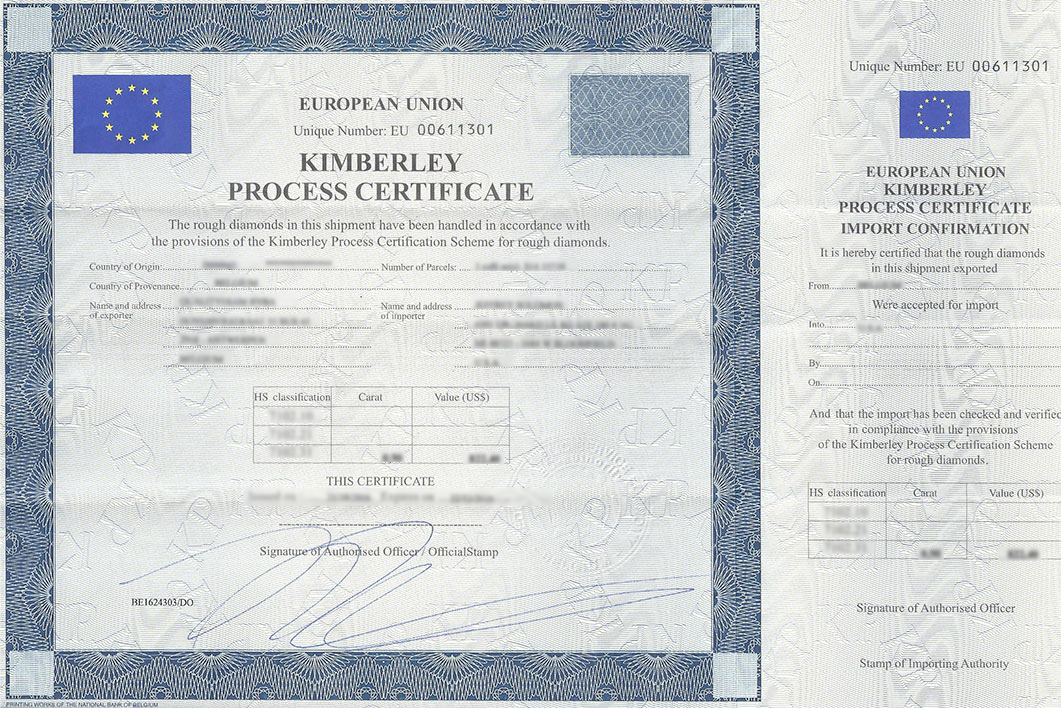 EU Regulation No 2368/2002 implementing the KPCS
EU representative is the Commission
Community authorities (Belgium, Czech Republic, Germany, Portugal, Romania, UK).
Industry self-regulation
In 2014 inclusion of Greenland
The EU Regulation on the supply chain due diligence obligations for Union importers of tin, tantalum and tungsten, their ores, and gold originating from conflict-affected and high-risk areas (No 2017/821)
Background
Background
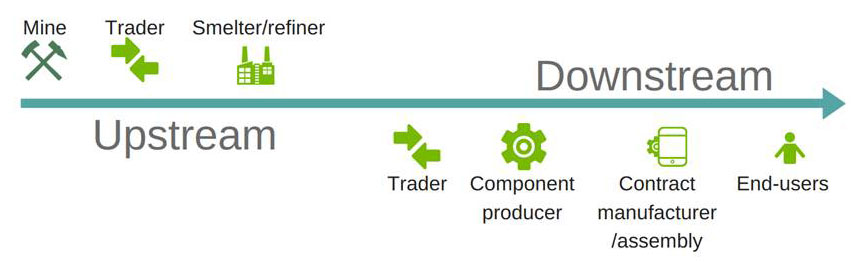 The EU Regulationon due diligence in the supply chain of tin, tantalum, tungsten and gold
Obligations for importers and manufacturers
Notion of conflict-affected and high-risk areas, Article 2(f): «areas in a state of armed conflict or fragile post-conflict as well as areas witnessing weak or non-existent governance and security, such as failed States, and widespread and systematic violations of international law, including human rights abuses».
Importers have the task to identify CAHR areas
Commission will adopt guidelines and a list of CAHR areas
Problems
2. Compliance with WTO rules. Possible discriminations:
list of responsible smelters and refiners.
Decision of an importer to disengage in case of risk management
3. Possible giustifications:
a. Article XX (c): actions taken by WTO members in compliance with obligations under the UN Charter
b. Article XX (a) and (b): public morals and protection of human life and health
4. Coherence and cooperation with third countries to address CAHR areas
Problems